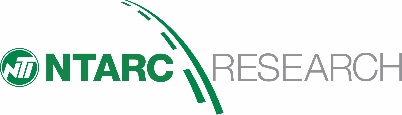 Australian HV Investigation Report
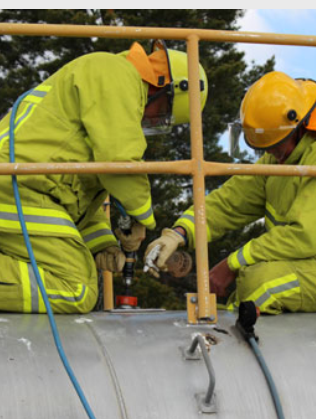 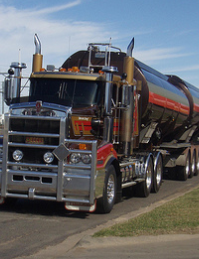 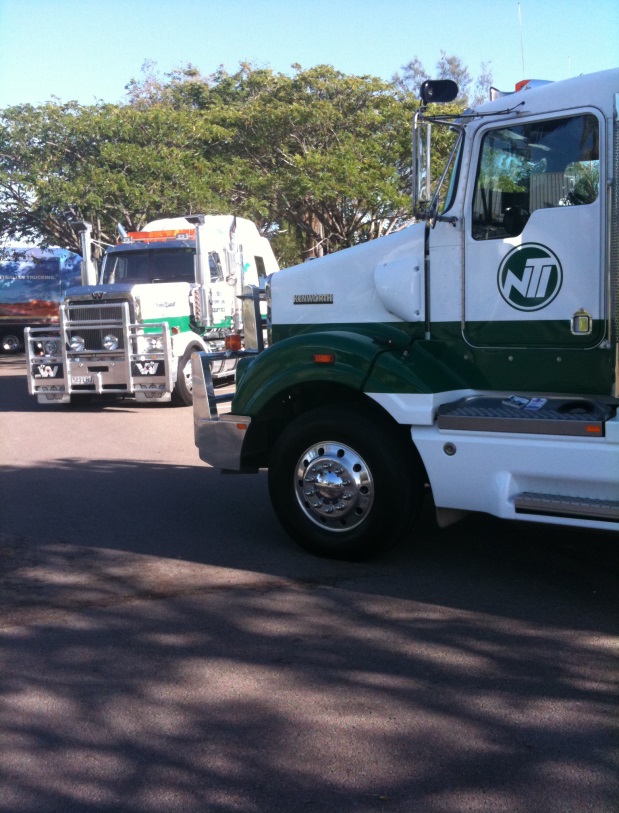 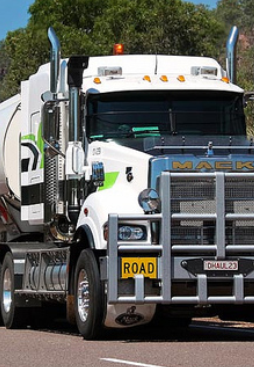 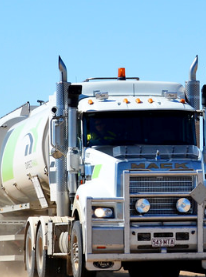 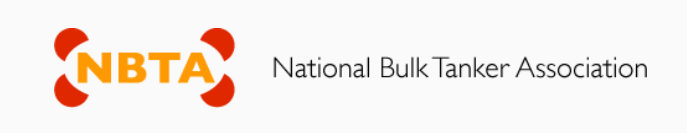 Owen DriscollNational Manager Industry Relations for NTI, 
National Director of Research
National Truck Accident Research Centre (NTARC)
BULK DG FREIGHT
 Program snapshot over $50,000 research
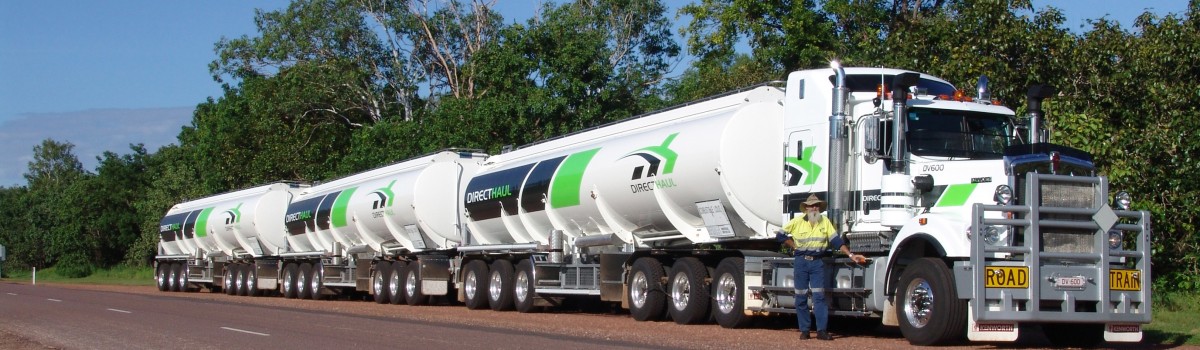 FREIGHT  TASK 6.5%

ACCIDENT / CLAIMS  PERFORMANCE 3.5% loss share
ALL UNITS INC. RATE 2.4 / ‘000  / AVERAGE LOSS $130,600 

FUEL / OIL BULK RATE 1.3 / ‘000
$246,000
Crash Australia DG bulk
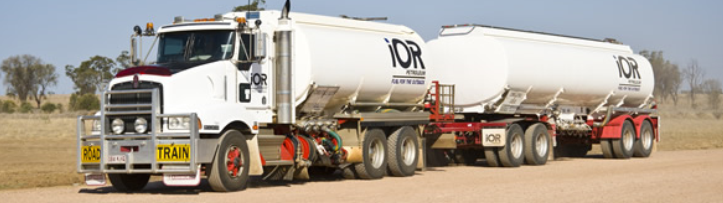 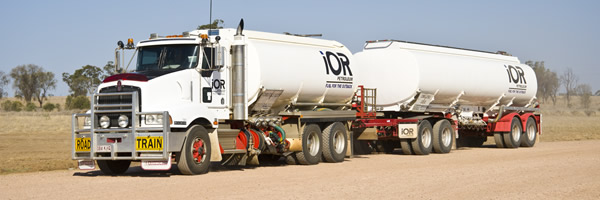 65%
80%
41.1%
46.3 years
90%
inappropriatespeed forthe conditions
Single Vehicle
 Incidents
B – Double
Configuration
Outbound & Loaded.
Marginally older.
Experience Average
14.36 years
Growth in task Vs crash incidents
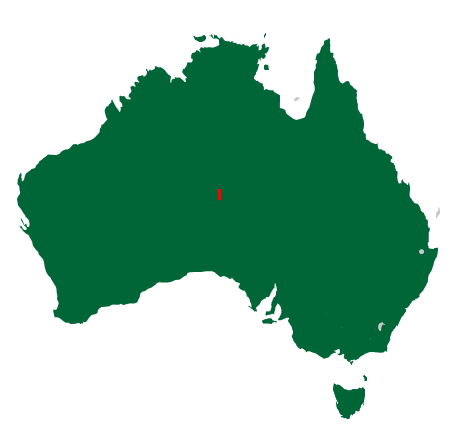 Road Transport Industry – 195,619 mltk. 
National Road Freight Task
35%
road  freight task
Road freight task  grown to
49%
2,132
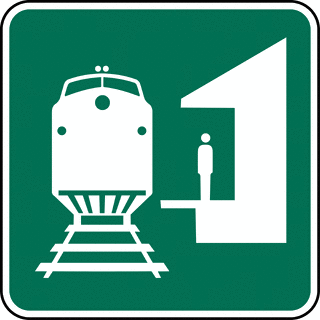 rail  freight task
80% coal/iron ore
million tonnes
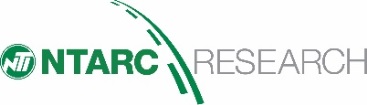 NATIONAL SNAPSHOT Over $5k (ROAD FREIGHT 2011 - 2015)
Crash Australia 2016
 Summary of findings  (sva’s : 44.1%)
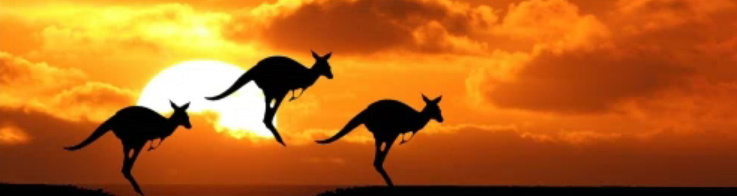 14.4%
7.4%
5.9%
7.3%
7.2%
inappropriatespeed forthe conditions
Fatigue relatedtruck crashes.
Non-impact firelosses. Remainsa concern
of the time theheavy vehiclerolled whilst tipping
Attributed to mechanical failure
(Inc.)
TYRE FAILURE
& FIRE
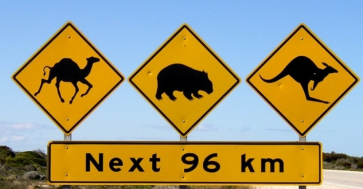 Animal strike 14.4%
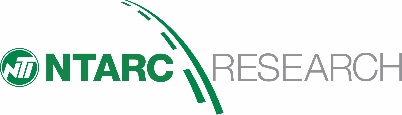 MULTI VEHICLE ACCIDENTS 56% : STATE / FINDING
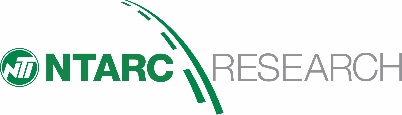 MAINTENANCE 7%: STATE / FINDING
Crash Australia 2015
Summary of findings - MULTI-VEHICLE COLLISIONS (55.9%)
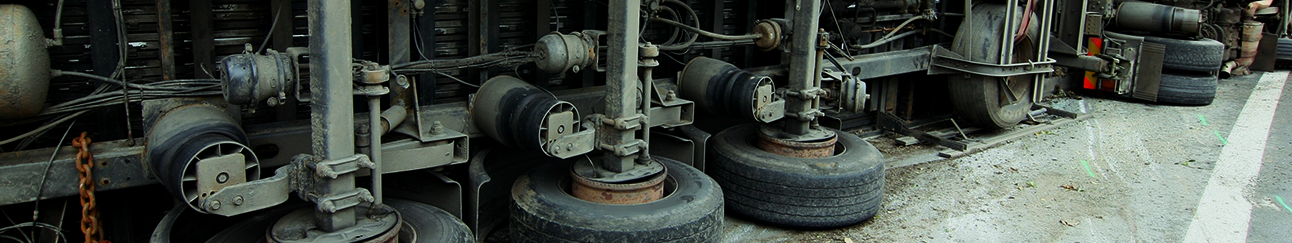 7.9%
34%
10%
11.1%
68.4%
Hit Third Party vehicle
 in  the rear.
Reversing
 unsafely
Failed to give way
 to third party vehicle.
Struck parked vehicle
of the time the heavy vehicle was at fault in a multi-vehiclecollisions
Liable when changing lanes
14.1%
Crash Australia 2016
Summary of findings MECHANICAL (7.2%)
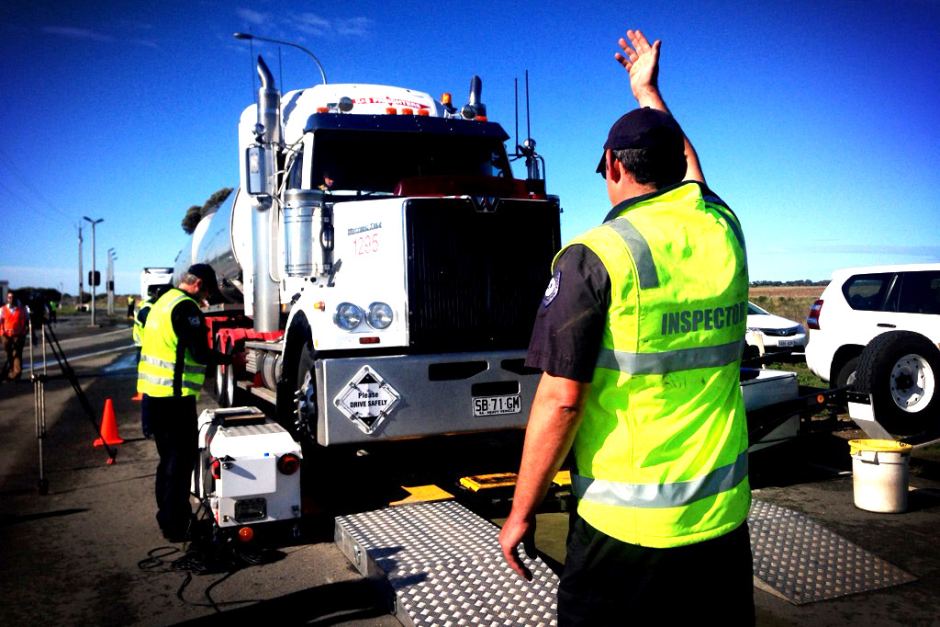 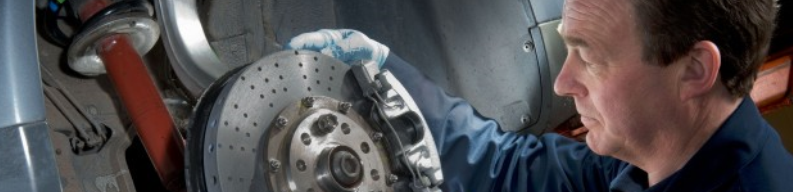 16.8%
7.3%
1.2%
20.7%
32.6%
Wheel security / 
Bearing failure
Turntable / hoist failure – incorrect 
coupling, wear & tear.
FIRE – Mechanical / Electrical.
BRAKE / Steer failure.
Tyre Failure due to over / under inflation, heat, road conditions, defects etc.
Crash Australia 2016
Summary of findings : ROAD REFERENCE
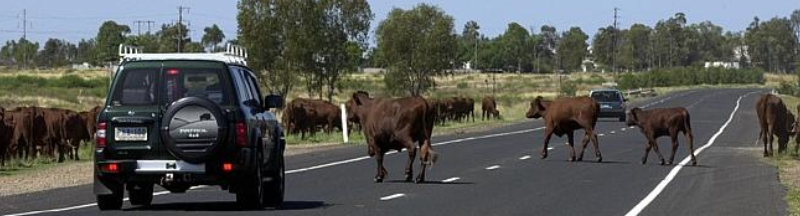 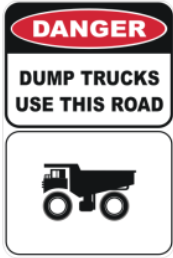 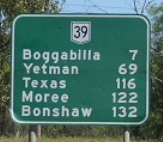 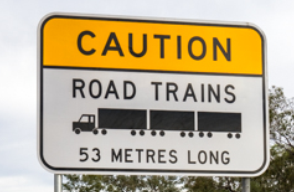 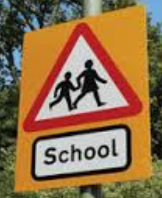 23.6%
12.3%
23.1%
2.6%
38.4%
Regional road 
network NON Highway
Remote Areas.
OFF Network
Mining / Off-road /
Building Sites.
Miscellaneous Highways
URBAN / METROPOLITAN road network
Accident specifics
Time of day
Accident specifics
Driver’s age
Average age 45 years 248 days
69.6%
1 in 4.2
of drivers were over40 years of age.
are over 55 years old
4.1% UNDER 25.
There has been an increase in incidents involving drivers over 50 years of age. (40.1% of losses)
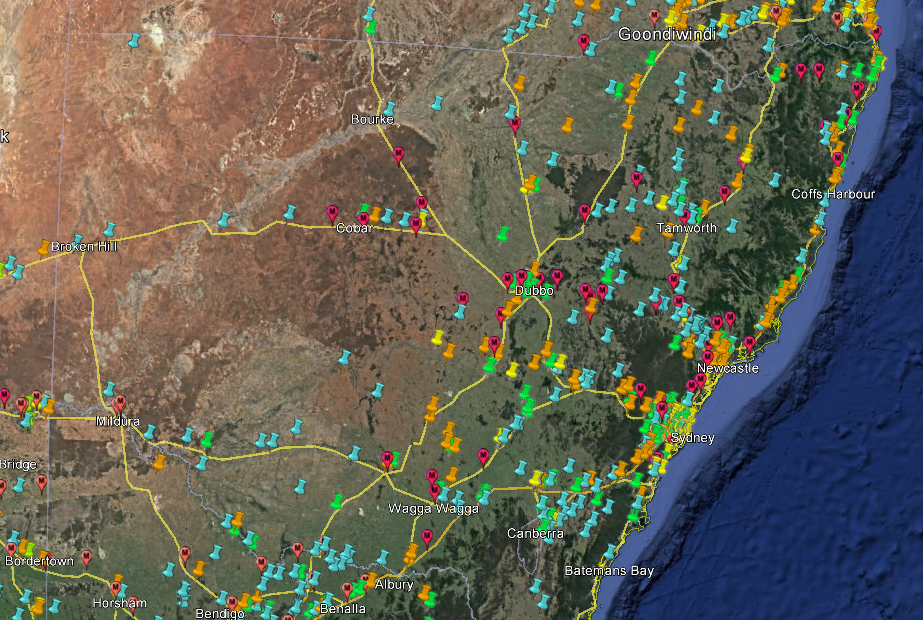 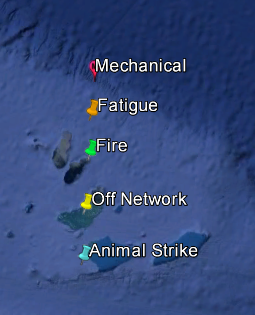 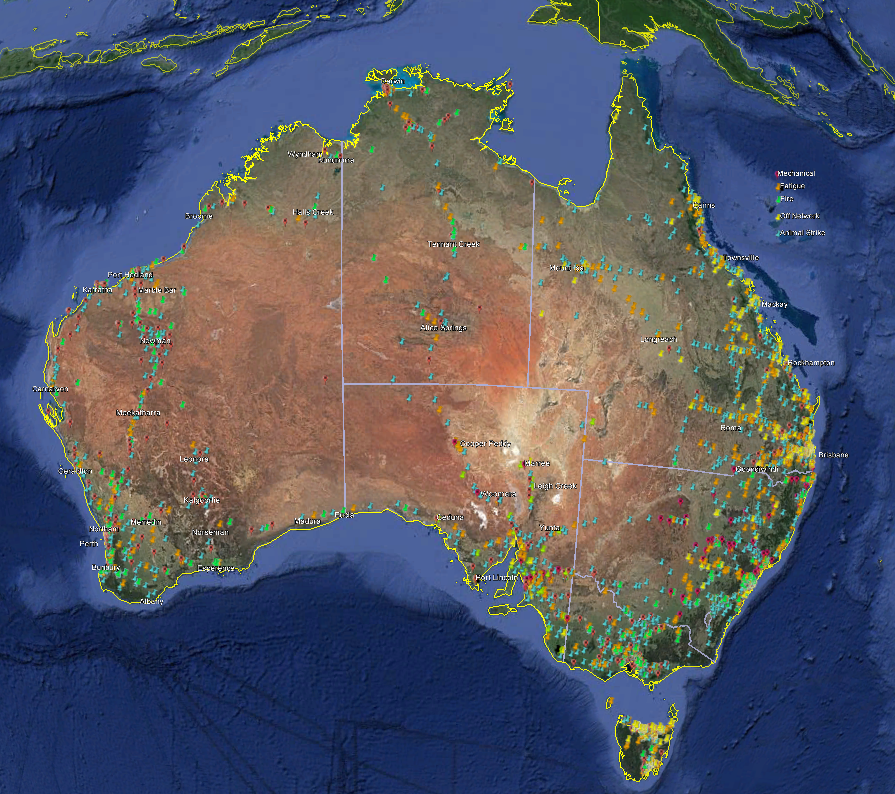 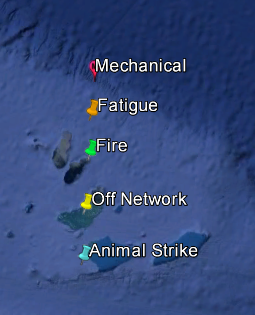